МУНИЦИПАЛЬНОЕ ДОШКОЛЬНОЕ 
ОБРАЗОВАТЕЛЬНОЕ УЧРЕЖДЕНИЕ
 «ДЕТСКИЙ САД «БЕРЕЗКА»
Военная техника
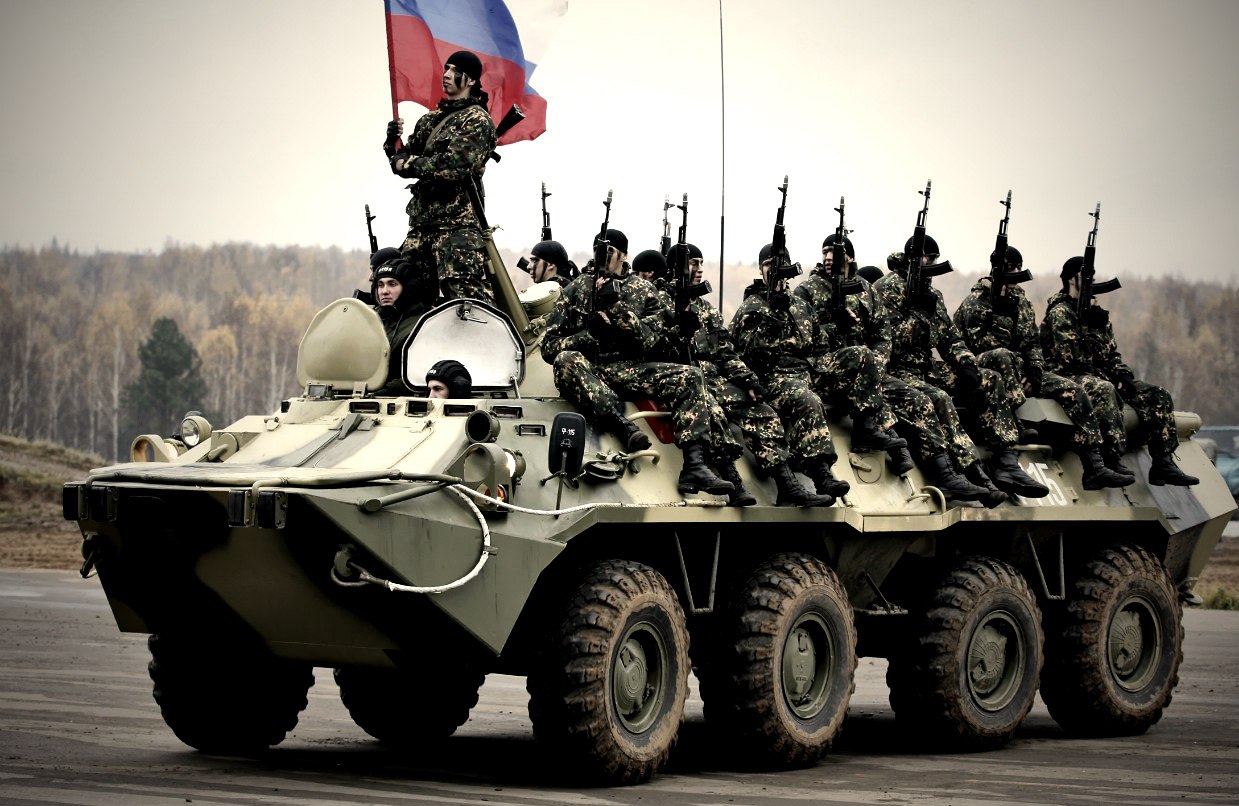 Разработала Зиновьева С.В.
Переславль-Залесский,2018 г
Цель: Воспитание нравственно-патриотических чувств, любви к Родине, уважения к Российской армии.Задачи:- расширять представления детей о
 Российской Армии;- закрепить знания детей о военной технике;- развивать познавательные процессы;- активизировать словарный запас.
Машина эта непростая,Машина эта — боевая!Как  трактор, только с «хоботком» —Всем «прикурить» даёт кругом.
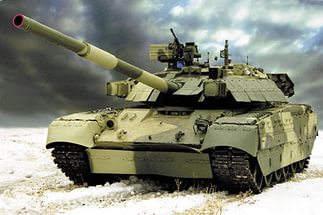 Танк
Под огнём, под пулями напрямик Всю войну прошел наш ...
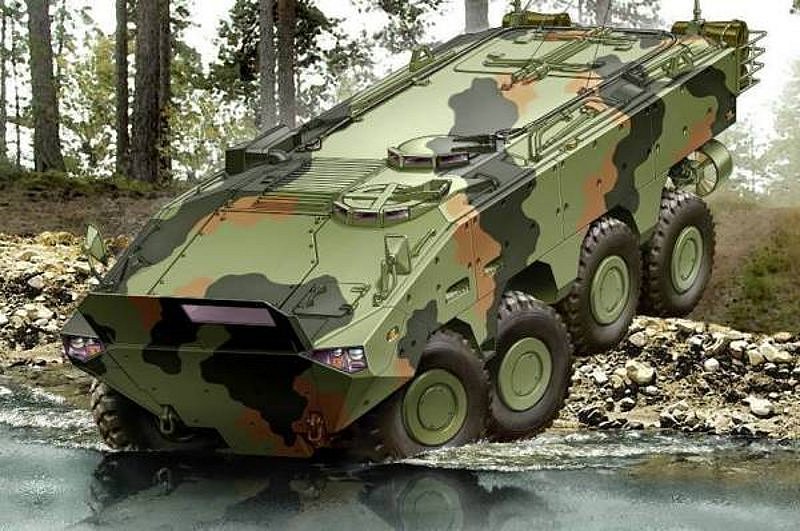 Броневик или бронетранспортер
На горе-горушке Стоят старушки, Если охнут, Люди оглохнут.
Пушки
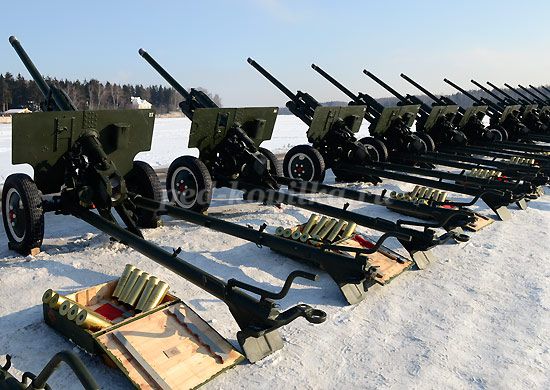 На пушку не похоже, а палит дай боже.
Миномет (тюльпан)
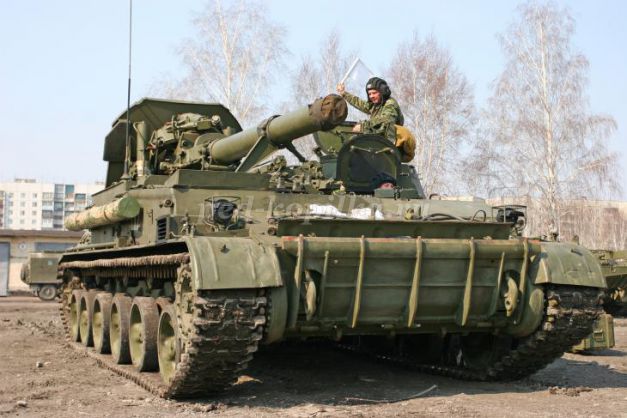 Имя девичье носила И врага огнём косила, Вражьи замыслы поруша, Легендарная ...
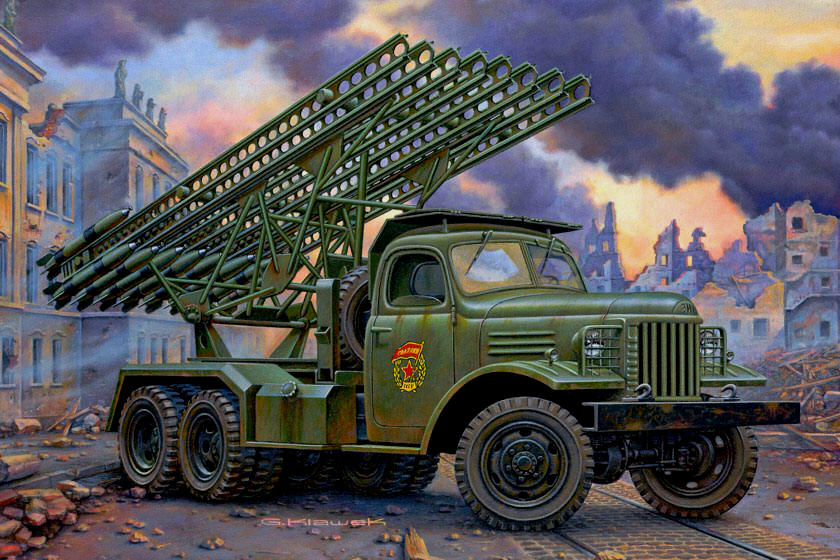 Катюша
Смело в небе проплываетОбгоняя птиц полетЧеловек им управляетЧто такое?
Самолет
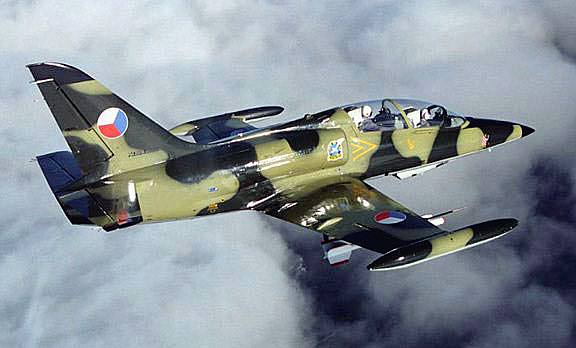 Без разгона ввысь взлетаю,Стрекозу напоминаюОтправляется в полетНаш Российский …
Вертолет
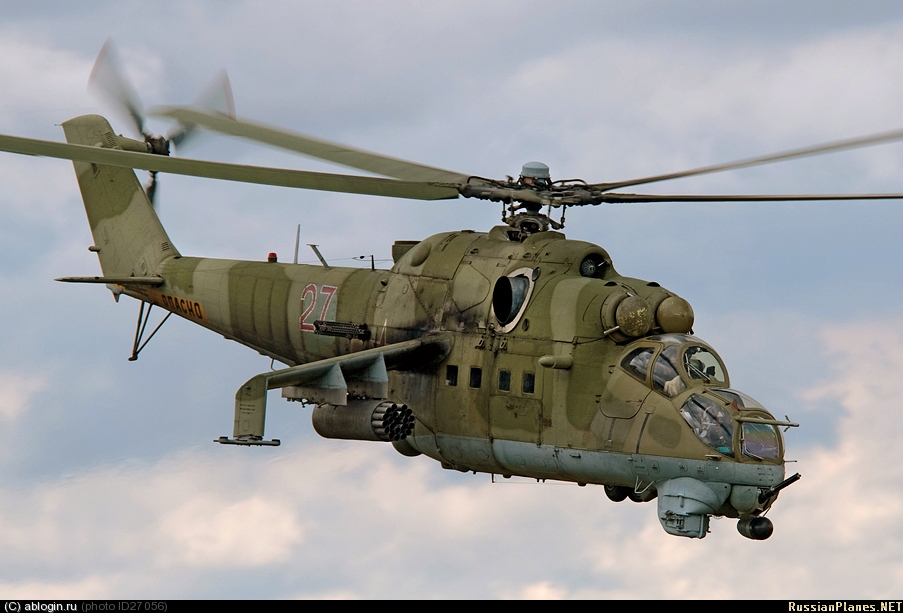 Моряком ты можешь стать,Чтоб границу охранятьИ служить не на земле,А на военном …
Корабле
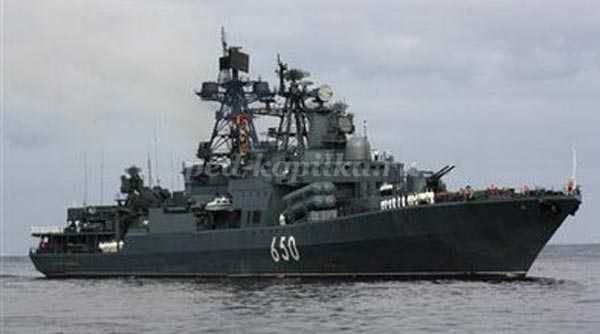 Военных моряков любимец —Носитель мин, корабль…
Эсминец
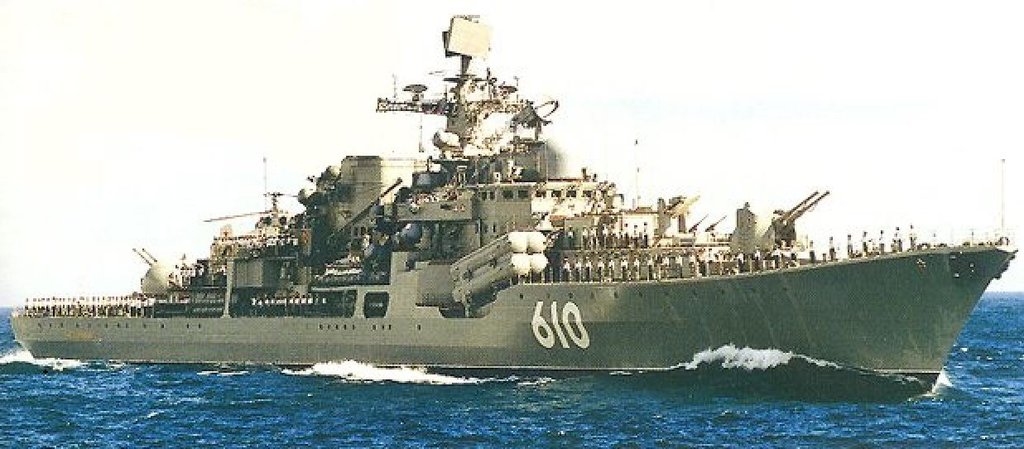 Под водой железный китДнем и ночью кит не спитДнем и ночью под водойОхраняет наш покой.
Подводная лодка
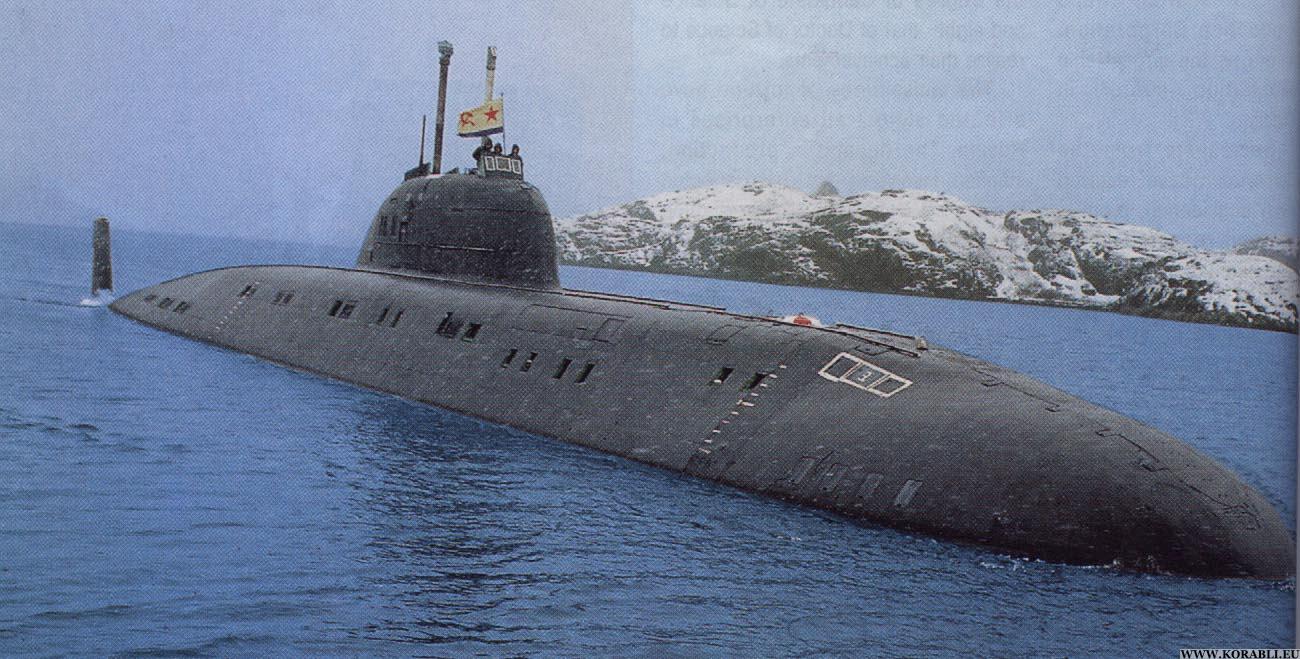 Ни пера, ни крыла, а быстрее орла,Только выпустит хвост -Понесется до звезд.
Ракета
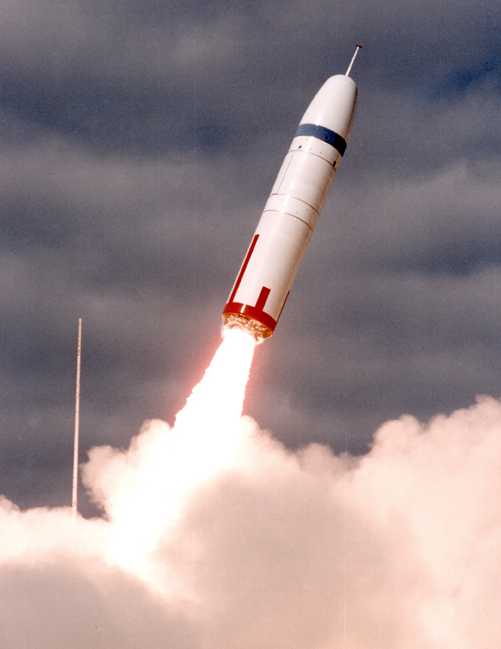 У него бесценный дар:Слышит за сто вёрст …
Радар
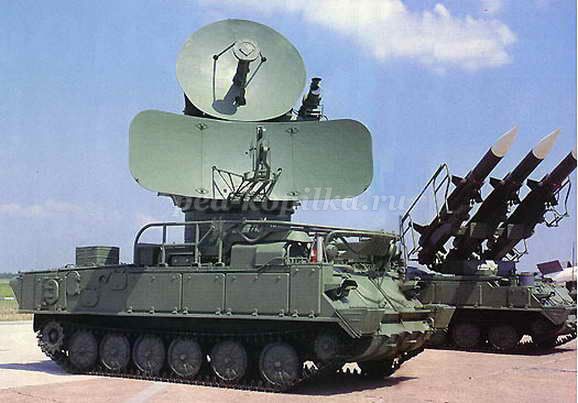 Из ограды ствол торчит,Беспощадно он строчит.Кто догадлив, тот пойметТо, что это …
Пулемет
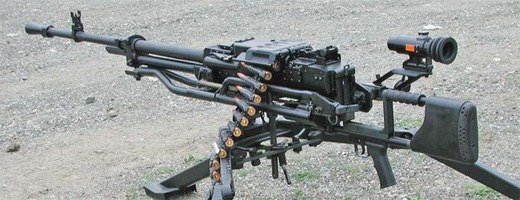 Говорят сильнее нет!
Вот его автопортрет.
Гусеницы – скороходы.
Покоряют  топи – воды.
Под капотом – дверцей-
Дизельное сердце.
Собирается в поход
Неутомимый …
Вездеход
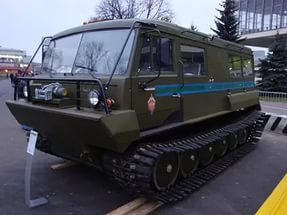 Военный грузовик
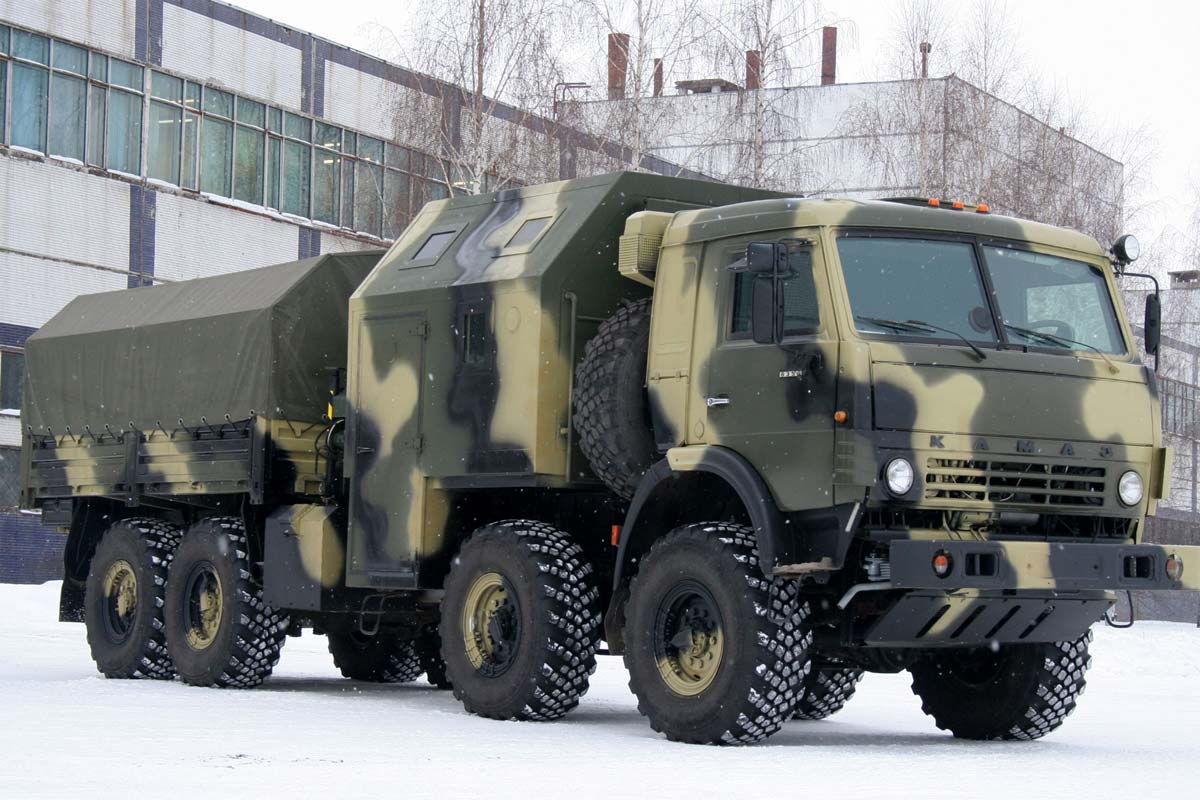 Ракетная установка «Тополь»
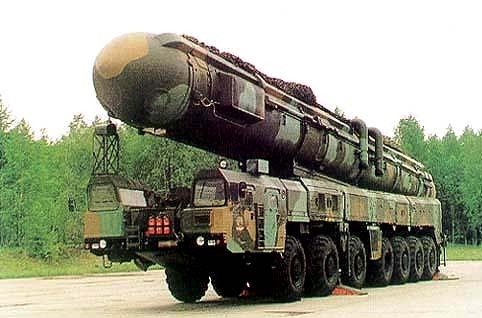 Эта пушка не стреляет, Камни далеко метает, Нету в мире крепостей, Устоявших перед ней.
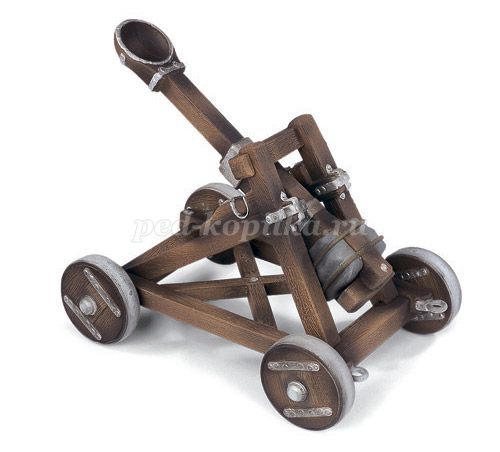 Катапульта